РЕСПИРАТОРНИ СИСТЕМ
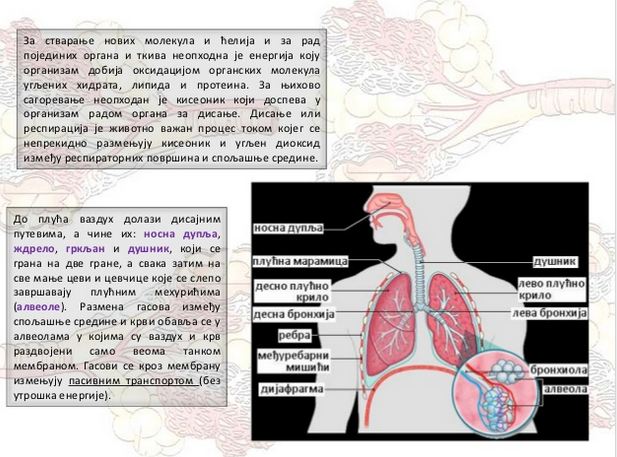 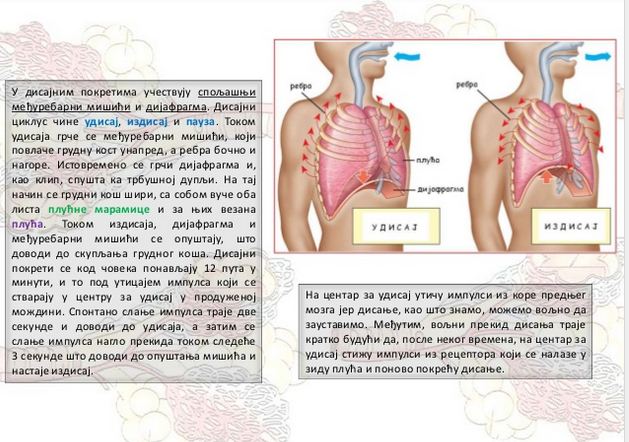 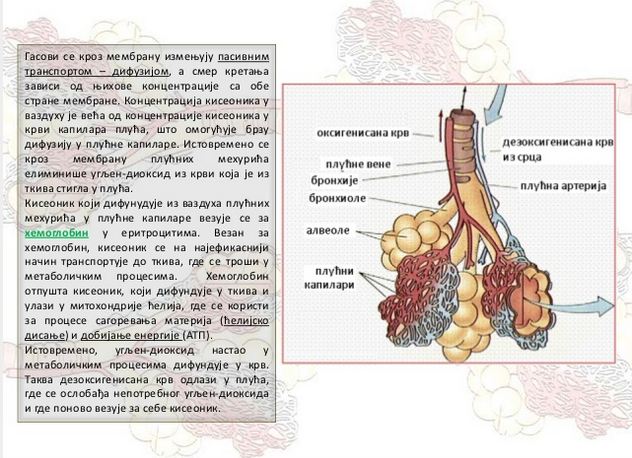